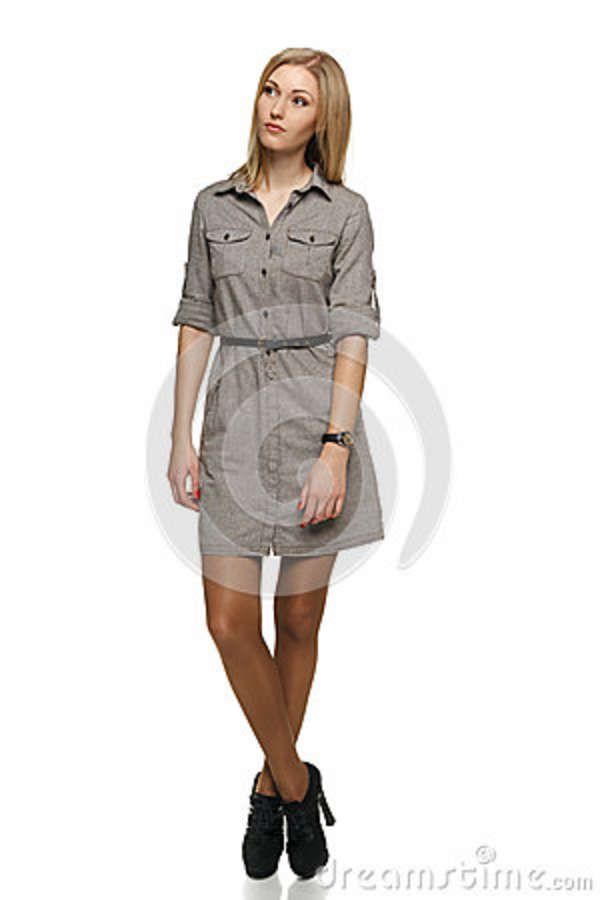 [Speaker Notes: Static Pose 1 – other than crossed legs, no active movement or shift in weight. Straight torso.]
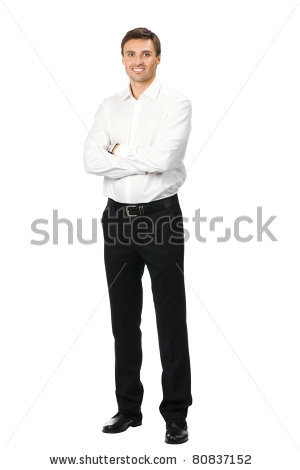 [Speaker Notes: Again, no shift in weight, straight torso, head in stationary position]
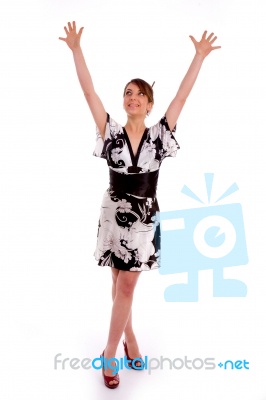 [Speaker Notes: Vertical movement – straight torso and neck]
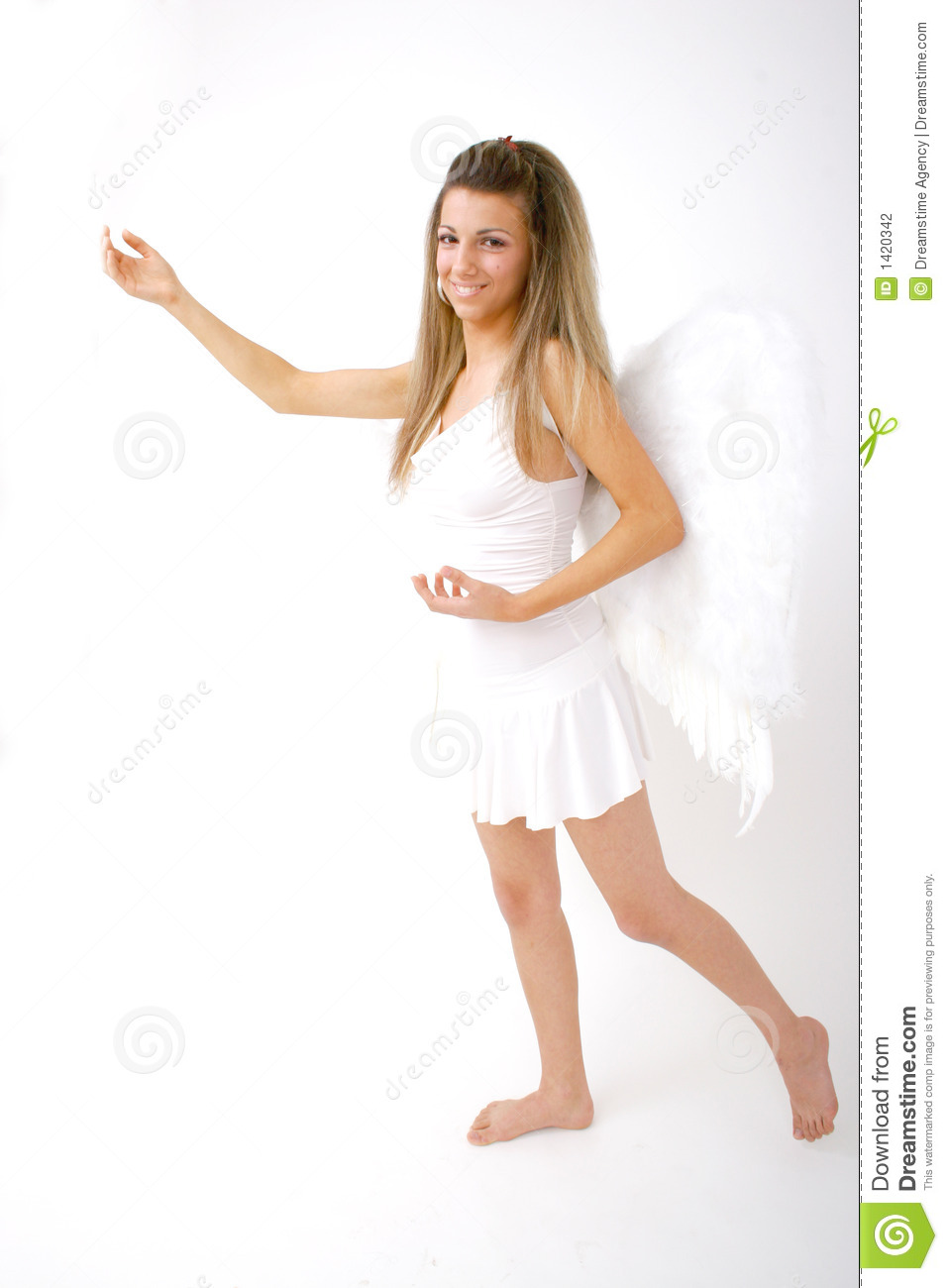 [Speaker Notes: Shift in weight, straight torso and neck]
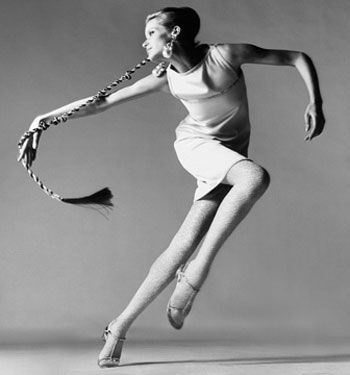 [Speaker Notes: Dynamic 1]
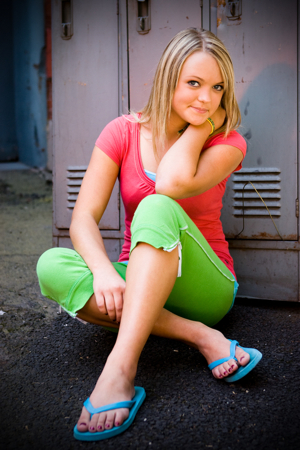 [Speaker Notes: Dynamic 2]
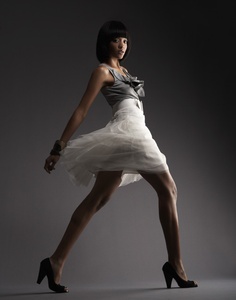 [Speaker Notes: Dynamic 3]
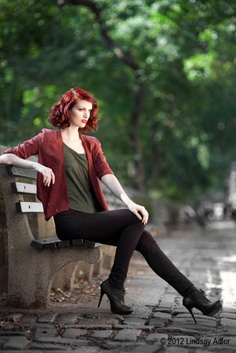 [Speaker Notes: Dynamic 4]
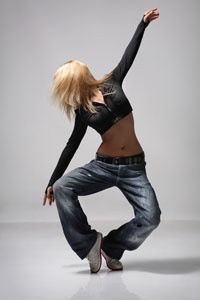 [Speaker Notes: Dynamic 6]
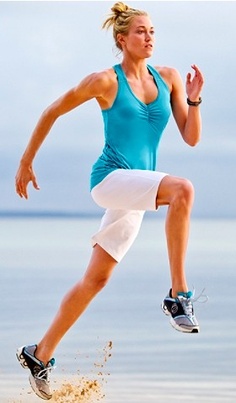 [Speaker Notes: Gesture 1]
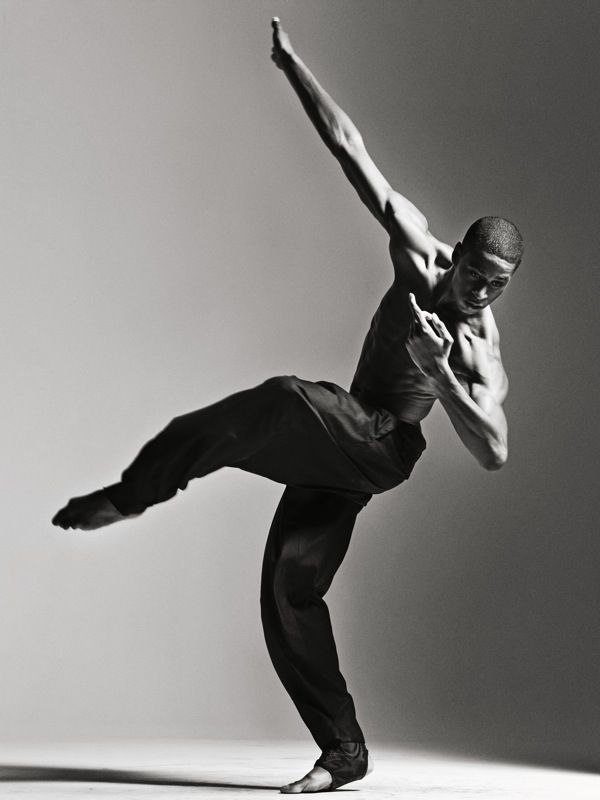 [Speaker Notes: Gesture 2]
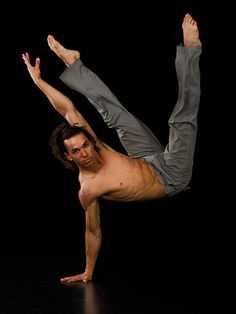 [Speaker Notes: Gesture 3]
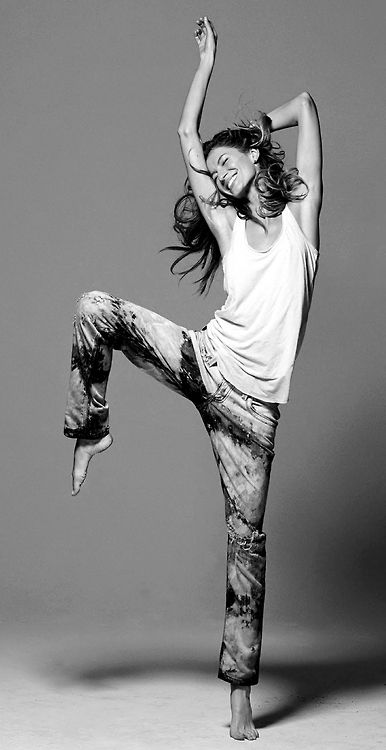 [Speaker Notes: Gesture4]
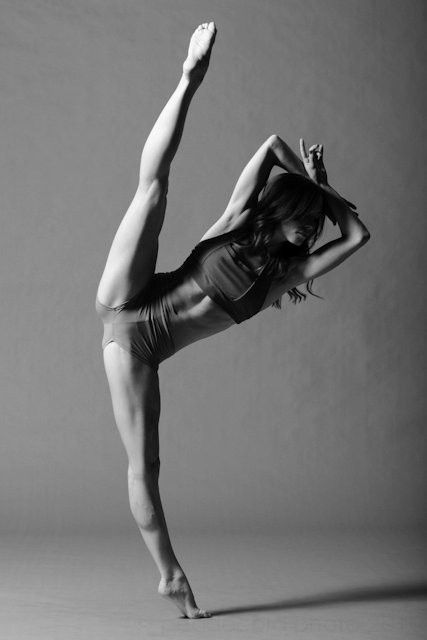 [Speaker Notes: Gesture 5]
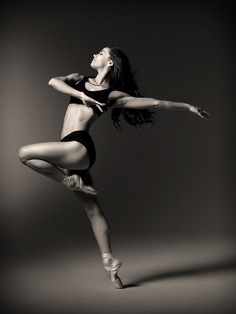 [Speaker Notes: Gesture 6]